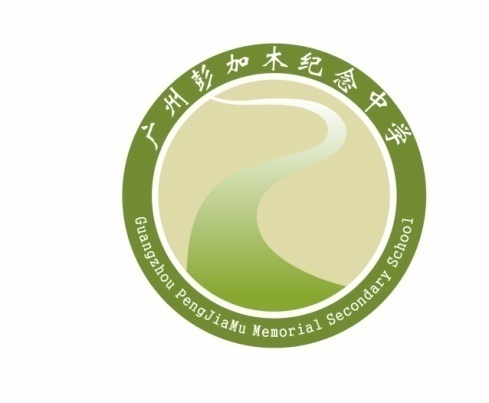 课程名称:影响弱电解质电离的因素
V(电离)
V(电离)= V(结合)
V(结合)
v
c (CH3COO- ) c (H+)
K=  —————————
电离
c (CH3COOH)
CH3COOH            CH3COO- +H+
分子化
t
【环节一】加深认识弱电解质电离平衡的实质
任务一：根据化学平衡建立过程仿造画出电离平衡v-t图。
任务二：根据化学平衡常数仿写醋酸的电离平衡常数表达式并说出影响因素其意义。
处于平衡状态
t1
注：c  指平衡时各组分的浓度
影响K’因素：受温度影响，与溶液的浓度无关。
K’意义：在一定温度下，电离平衡常数越大，弱电解质的解离能力越强。
【环节二】认识外界因素对电离平衡的影响
回顾：影响化学平衡的因素有哪些？
T、C、P
√
√
问题：影响溶液中电离平衡的因素有哪些？
【任务一】以0.1mol/L醋酸为研究对象，探究温度对其电离平衡的影响。
预测
：温度对其电离平衡的影响有何影响？
：你的依据是什么？
依据
：设计简单实验验证？
验证
CH3COOH      CH3COO- +H+
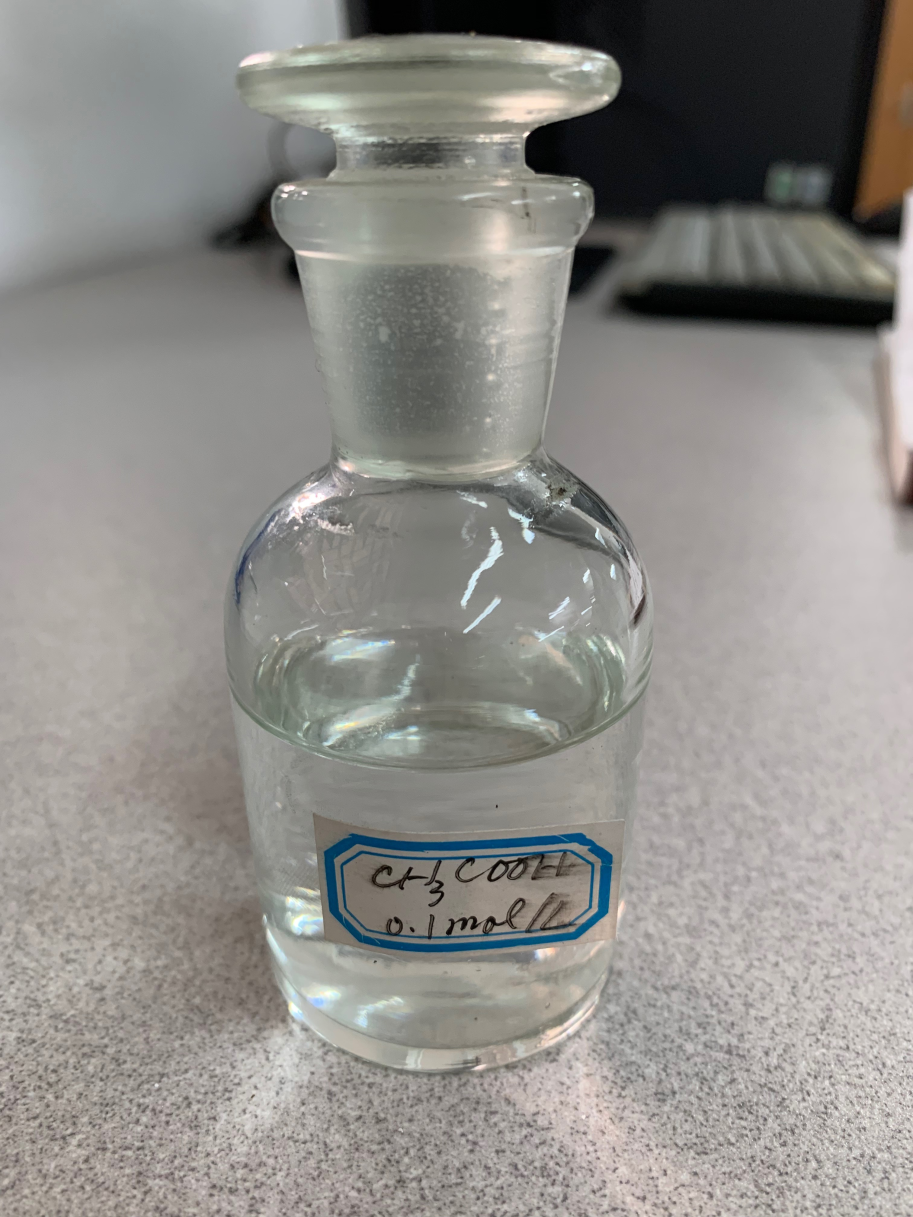 ΔH>0
因为电离是吸热，升高温度，电离平衡向电离（正）方向移动。
学生设计的实验方案
取2 mL 0.1mol/L 的醋酸溶液于试管中， 用pH试纸测其加热前后溶液pH 的变化。
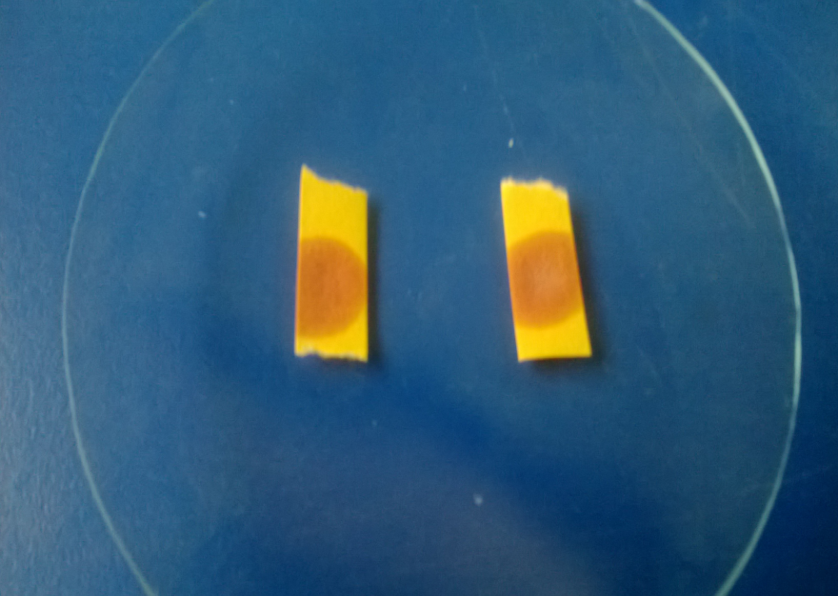 现象：颜色变化不明显。
结论：方案不可行。
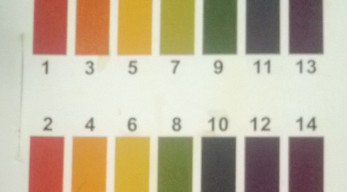 优化实施的实验方案
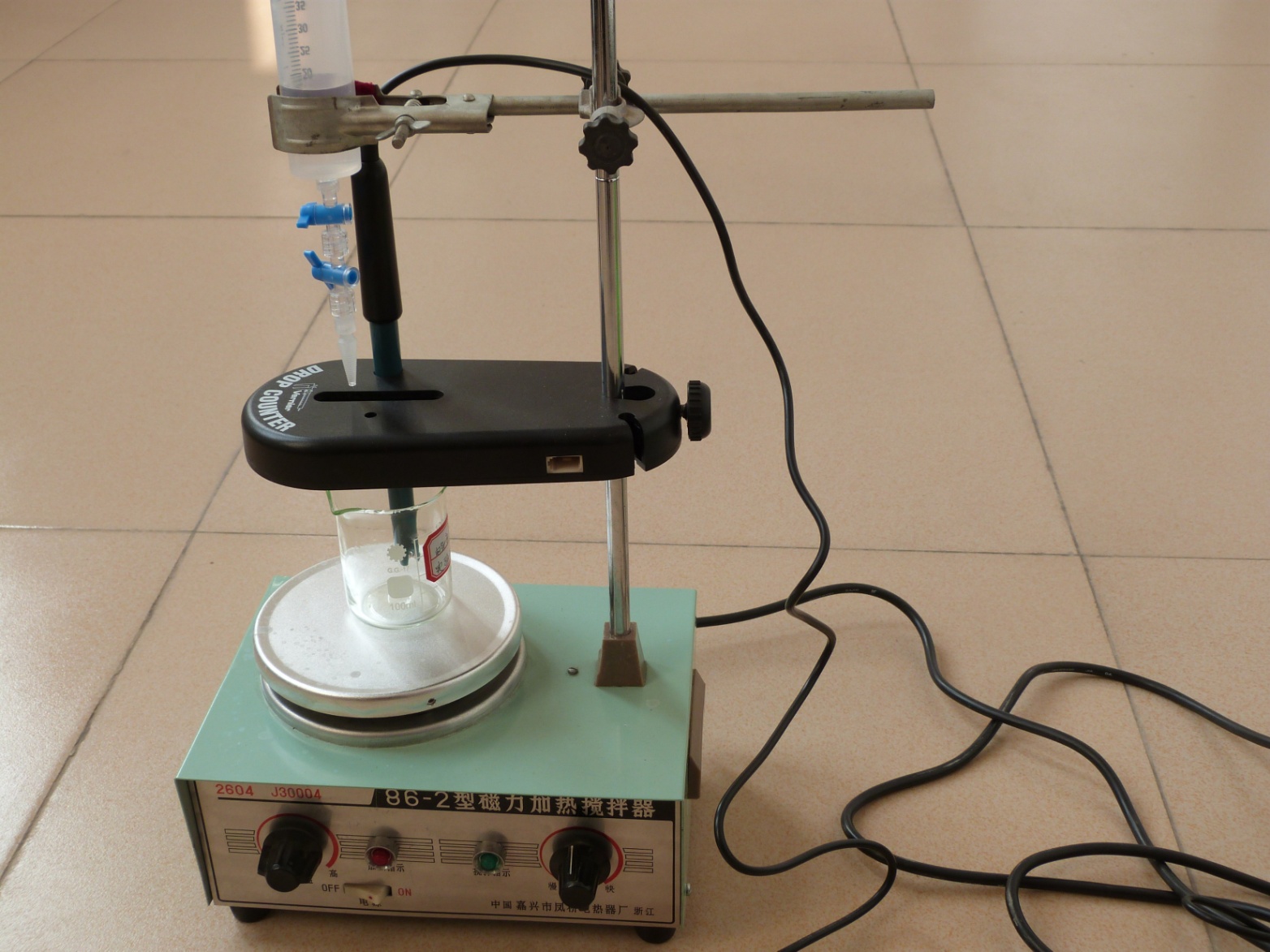 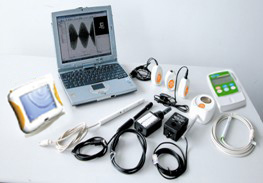 利用数字传感技术
       测定醋酸溶液的pH 随温度的变化
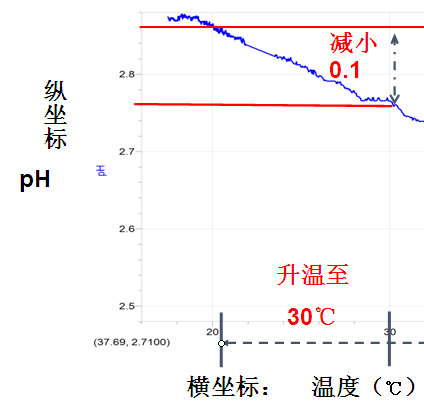 预测
：温度对其电离平衡的影响有何影响？
：你的依据是什么？
依据
：设计实验验证？
验证
CH3COOH      CH3COO- +H+
【任务一】以0.1mol/L醋酸为研究对象，探究温度对其电离平衡的影响。
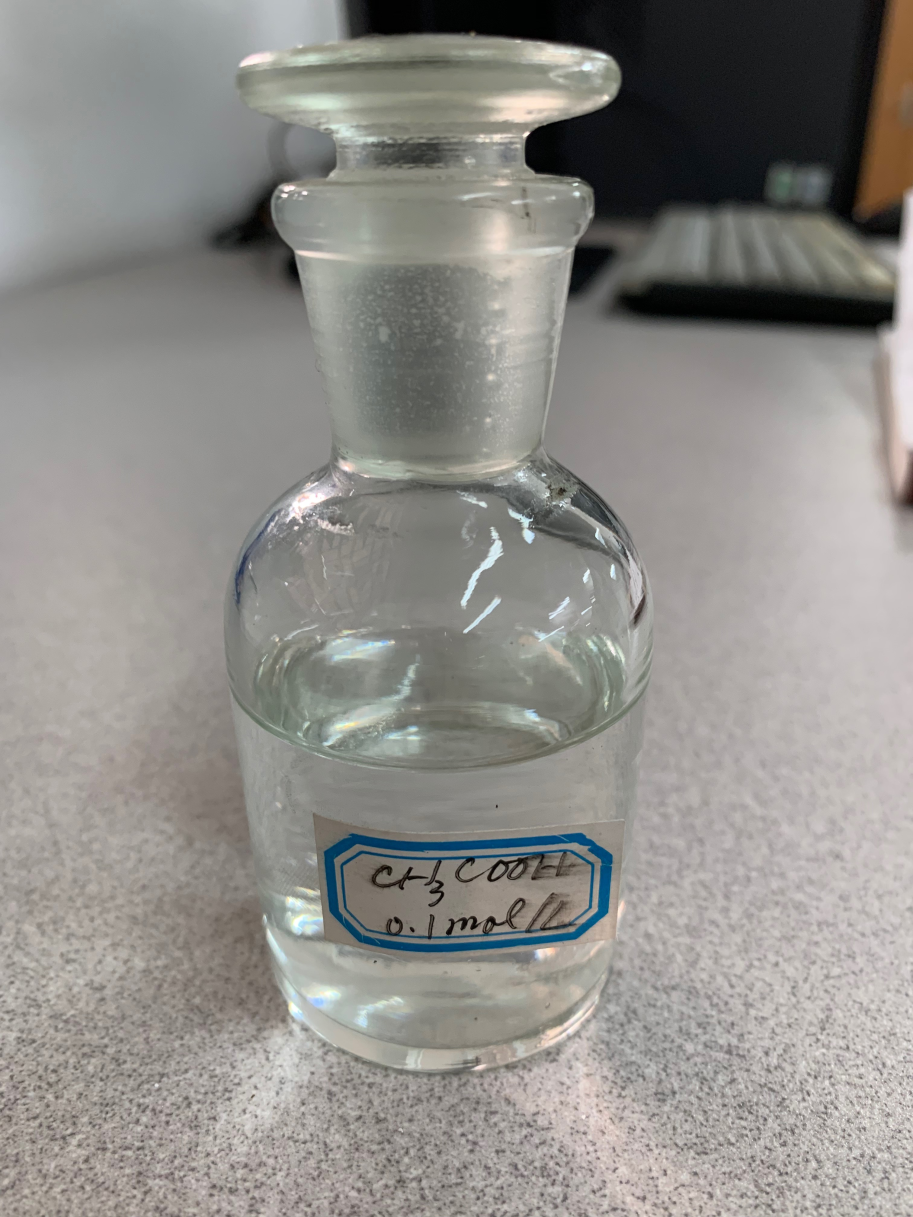 ΔH>0
因为醋酸电离是吸热，升高温度，电离平衡向电离（正）方向移动，所以，pH值变小。
：1、影响弱电解质电离平衡的外因——温度
升温促进电离（改变了K）
收获
【任务二】
： pH            （不变、变大、变小）
预测
依据
： 你的依据是什么？（提示：提示：可运用勒夏特列原理定性分析，也可运用K和Qc定量分析。)
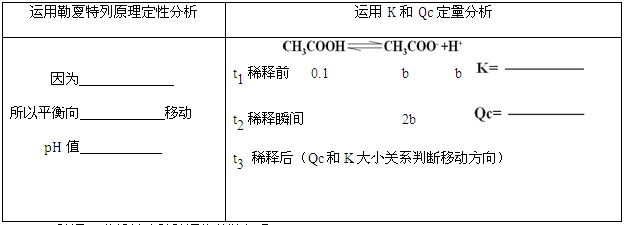 加入前
加入瞬间
加入后
情景：在0.1mol/L 盐酸加少量 NaCl晶体pH值没有明显变化。
问题：在0.1mol/L 醋酸加少量CH3COONH4晶体pH是否有变化？
加入CH3COONH4晶体
t2   加入瞬间      0.1                    2b             b
b×b
2b×b
K=  —————
Qc=  —————
0.1
（打破平衡）
0.1
CH3COOH      CH3COO- +H+
定性
增大c (CH3COO- )，电离平衡向结合分子(逆)方向移动,所以pH值变大。
t1   加入前          0.1                    b               b
（原平衡）
定量
t3    加入后        因为Qc>K，所以平衡向结合分子(逆)方向移动
                                                                      pH值变大。
（平衡移动）
【任务二】
： pH            （不变、变大、变小）
预测
依据
： 你的依据是什么？（提示：提示：可运用勒夏特列原理定性分析，也可运用K和Qc定量分析。)
CH3COOH      CH3COO- +H+
验证
：设计实验探究验证你的预测？
情景：在0.1mol/L 盐酸加少量 NaCl晶体pH值没有明显变化。
问题：在0.1mol/L 醋酸加少量CH3COONH4晶体pH是否有变化？
定性
增大  c (CH3COO- )，电离平衡向结合分子（逆）方向移动。所以，pH值变大。
定量
运算表明 Qc>K ，平衡向结合分子（逆）方向移动。所以，pH值变大。
【实验探究】在0.1mol/L 醋酸加少量CH3COONH4晶体pH是否有变化？
：若往0.1mol/L醋酸中加少量NaOH晶体，pH值如何变化？
拓展
加少量CH3COONH4
晶体，振荡，测PH值
同离子
效应
接近3
pH值明显变大
收获
(1)加“同离子”抑制电离。
加入NaOH晶体
t2   加入瞬间      0.1                    b             0.5b
b×b
b×0.5b
K=  —————
Qc=  —————
0.1
（打破平衡）
0.1
CH3COOH      CH3COO- +H+
定性
减少  c (H+ ) ，电离平衡向电离（正）方向移动，所以，pH值变大。
t1   加入前          0.1                    b               b
（原平衡）
定量
t3    加入后   因为Qc<K，所以平衡向电离(正)方向移动，pH值变大。
（平衡移动）
收获
(2)加“反应离子”促进电离。
【任务三】
： pH         6、c (H+)         10-6mol/L
预测
依据
： 你的依据是什么？（提示：运用勒夏特列原理定性分析或运用K和Qc定量分析。)
情景：已知pH=3盐酸稀释1000倍后pH=6
问题：那么pH=3醋酸稀释1000倍后pH=？
测量稀释后PH值
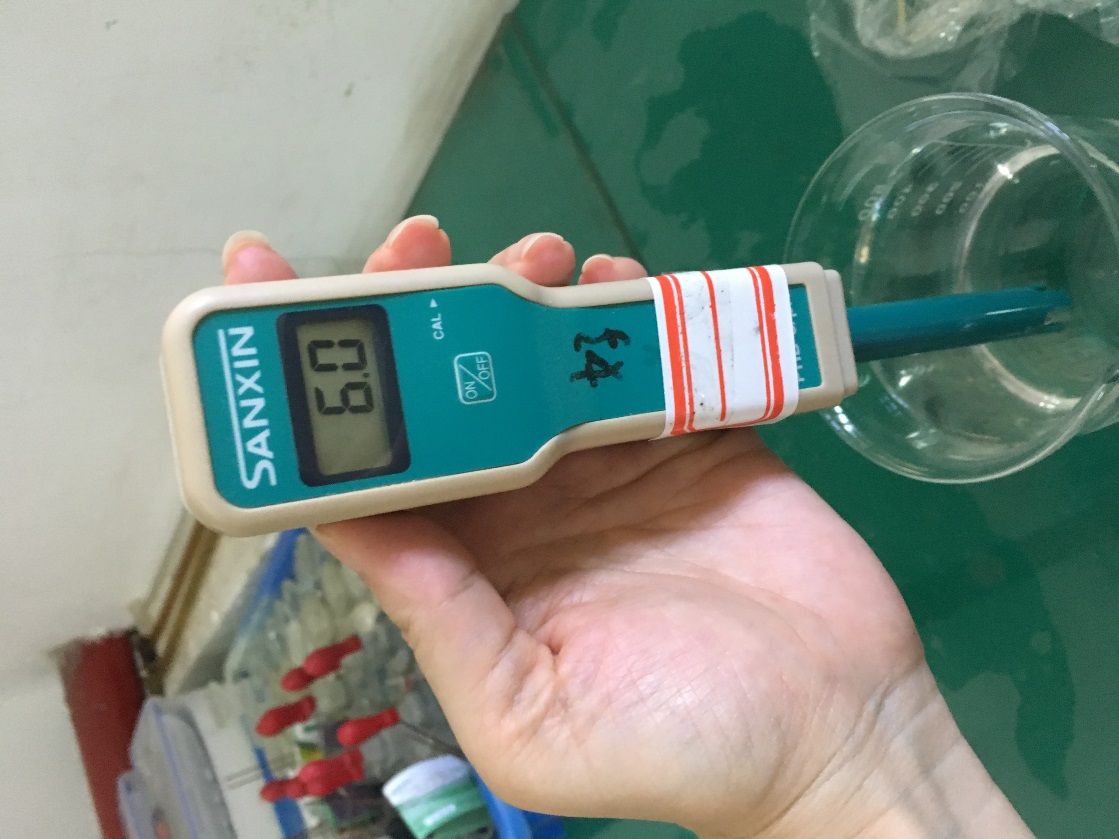 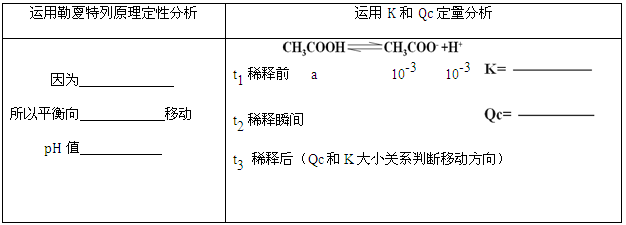 加水稀释
t1   稀释前          a                      10-3                10-3
（原平衡）
10-6×10-3
=  ————
t2   稀释瞬间      a×10-3            10-6                10-6
a
（打破平衡）
10-3×10-3
10-6×10-6
K=  —————
Qc=  —————
a
t3    稀释后         因为  Qc＜K ，所以平衡向电离（正）方向移动。
a×10-3
CH3COOH      CH3COO- +H+
（平衡移动）
定量
【任务三】
： pH         6、c (H+)         10-6mol/L
预测
依据
： 你的依据是什么？（提示：运用勒夏特列原理定性分析或运用K和Qc定量分析。)
CH3COOH            CH3COO- +H+
：设计实验探究验证你的预测？
验证
情景：已知pH=3盐酸稀释1000倍后pH=6
问题：那么pH=3醋酸稀释1000倍后pH=？
测量稀释后PH值
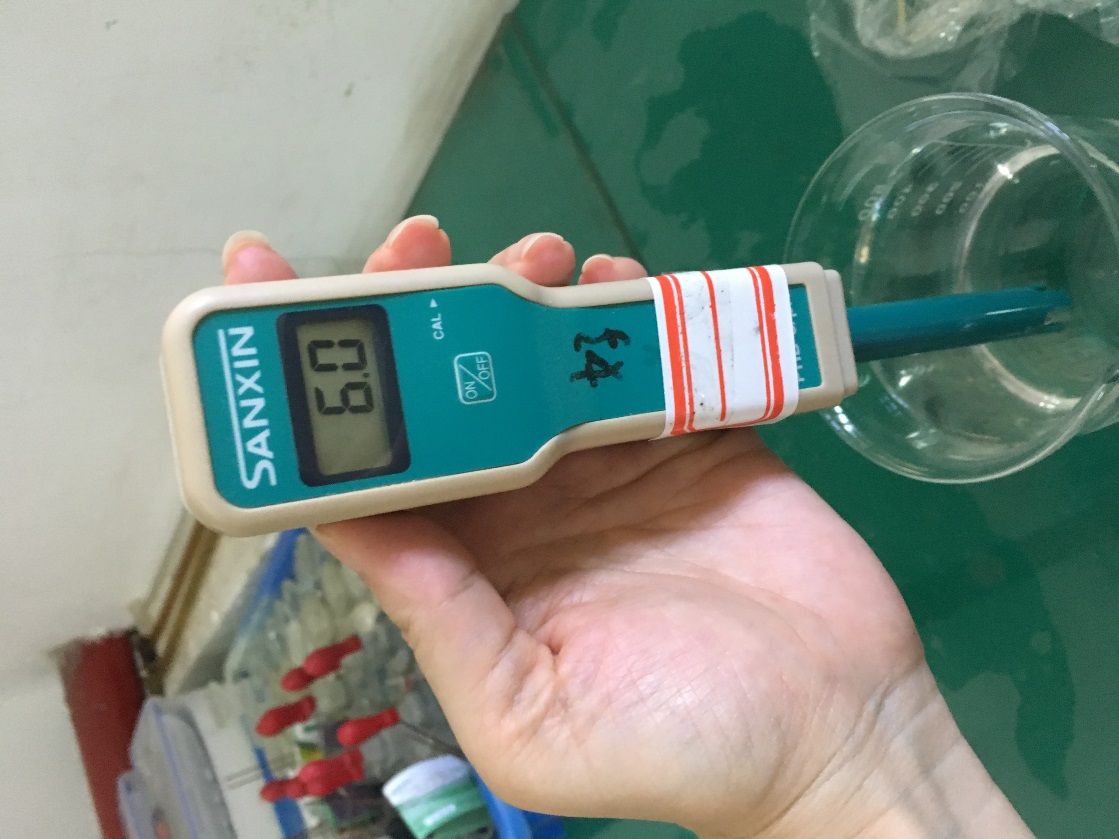 定量:因为  K>Qc ，所以平衡向电离(正)方向移动。
【实验探究】请预测pH=3醋酸稀释1000倍后，溶液pH值的变化？
小于6
10-6mol/L
大于10-6mol/L
收获
（3）加水稀释促进电离。
3、运用K定量分析比勒’定性分析适用范围更广。
收获
：2、影响弱电解质电离平衡的外因——浓度
                 (1)加“同离子”抑制电离
                 (2)加“反应离子”促进电离
                 (3)加水稀释促进电离
小结：当加入的物质改变电离平衡中微粒的浓度时，
             电离平衡将会发生移动。
三、影响弱电解质电离平衡的外界因素
1、温度：升温促进电离。
2、浓度：当加入的物质改变电离平衡中微粒的浓度时，电离平衡将会发生移动。
加“同离子”抑制电离。
加“反应离子”促进电离。
加水稀释促进电离。
收获：弱电解质电离符合勒夏特列原理，但判断化学平衡时用K和Qc定量适用范围更广！
【练一练】学评P92学生活动3
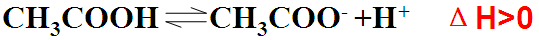